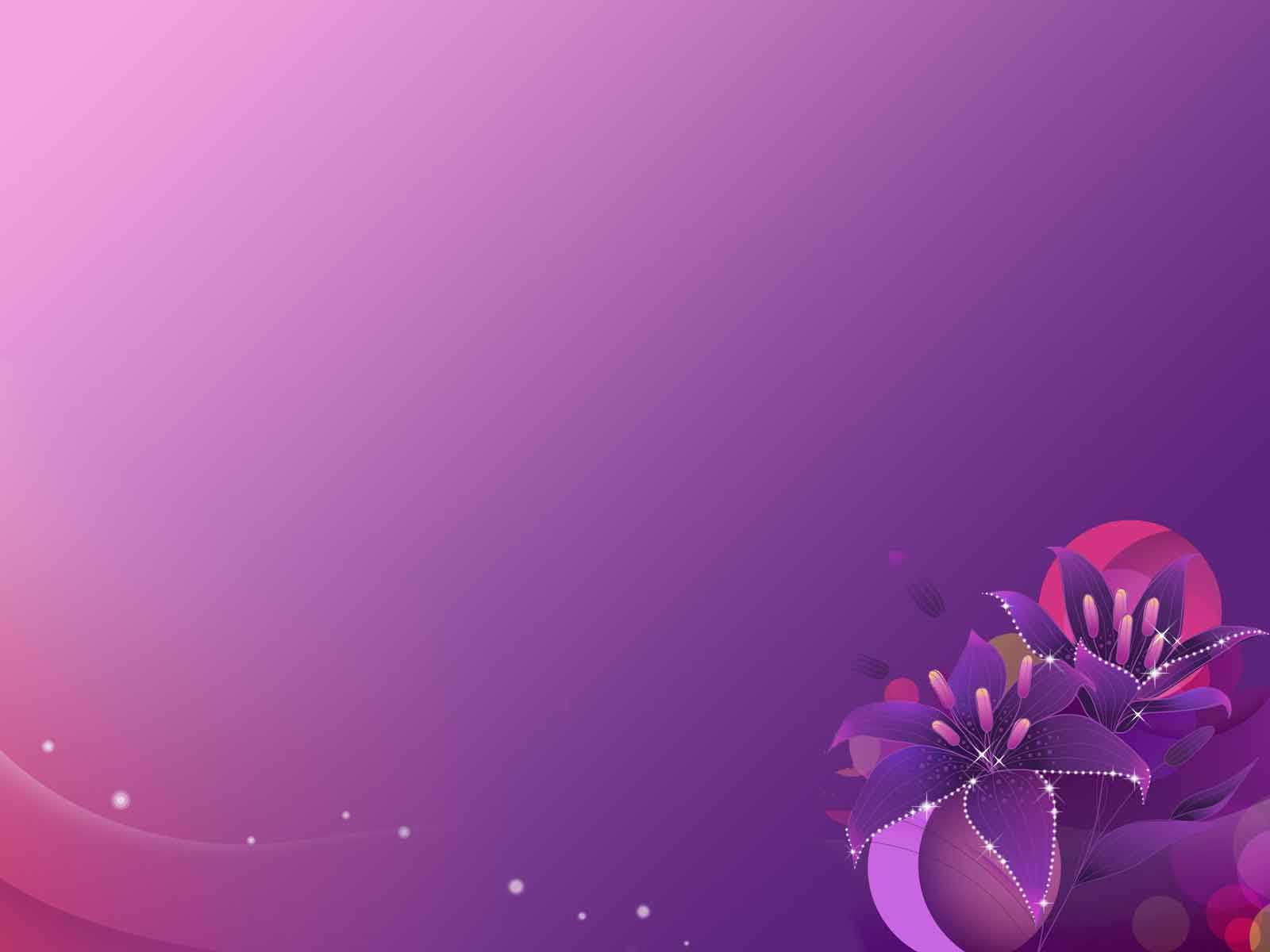 Открытка любимым мамам.
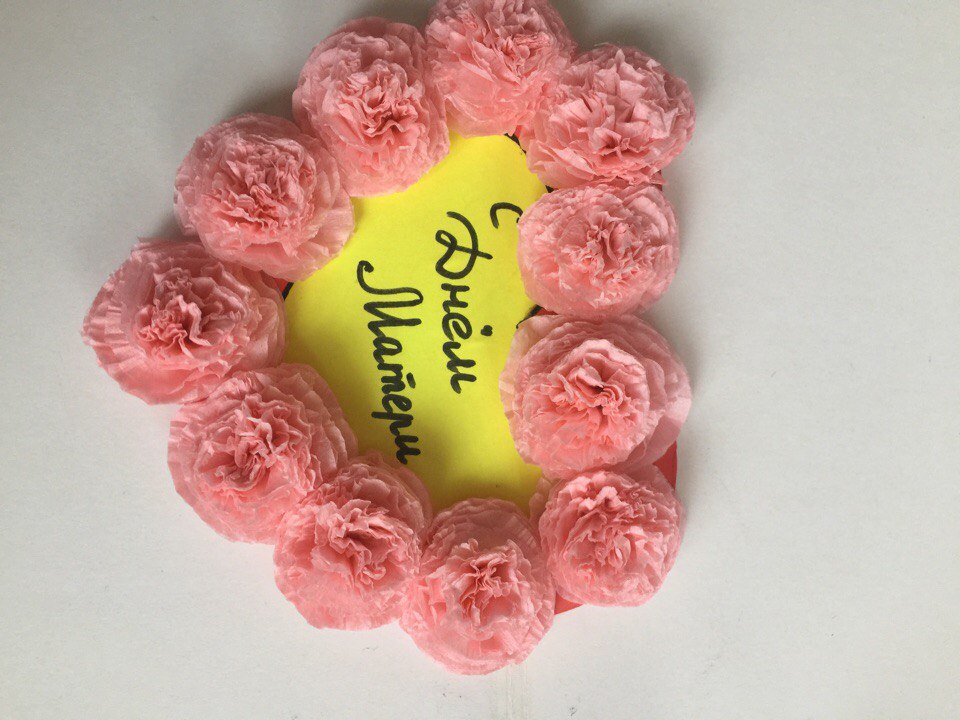 Для изготовления открытки к дню матери нам понадобится:1.Двусторонний цветной картон2.Цветные салфетки3.Цветная бумага4.Клей
Берем сердечко , вырезанное из цветной бумаги.
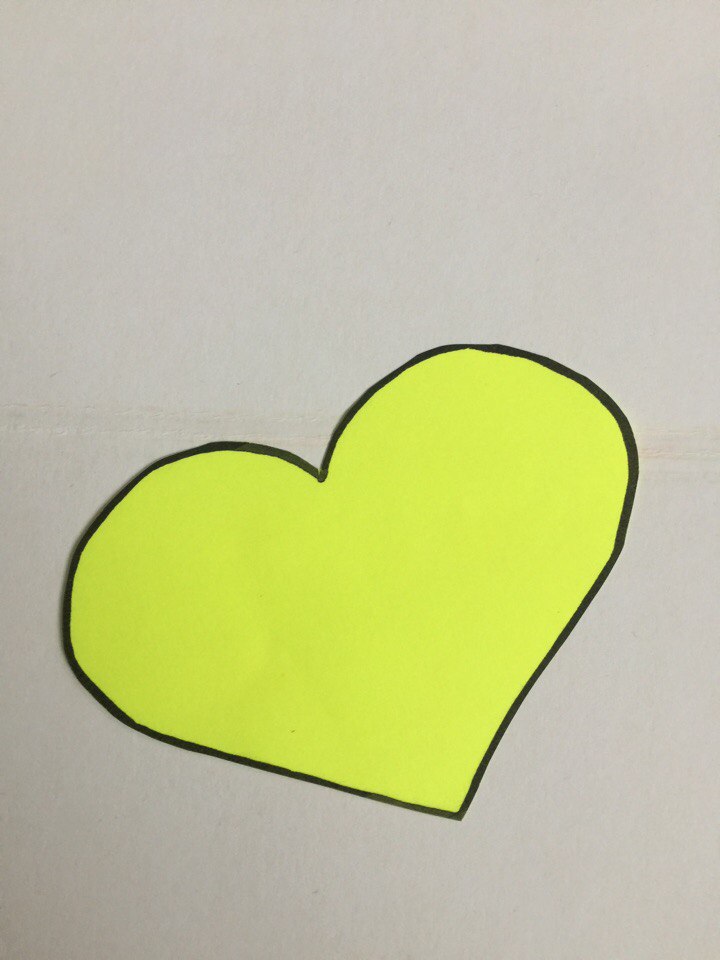 Далее пишем пожелание своей маме.
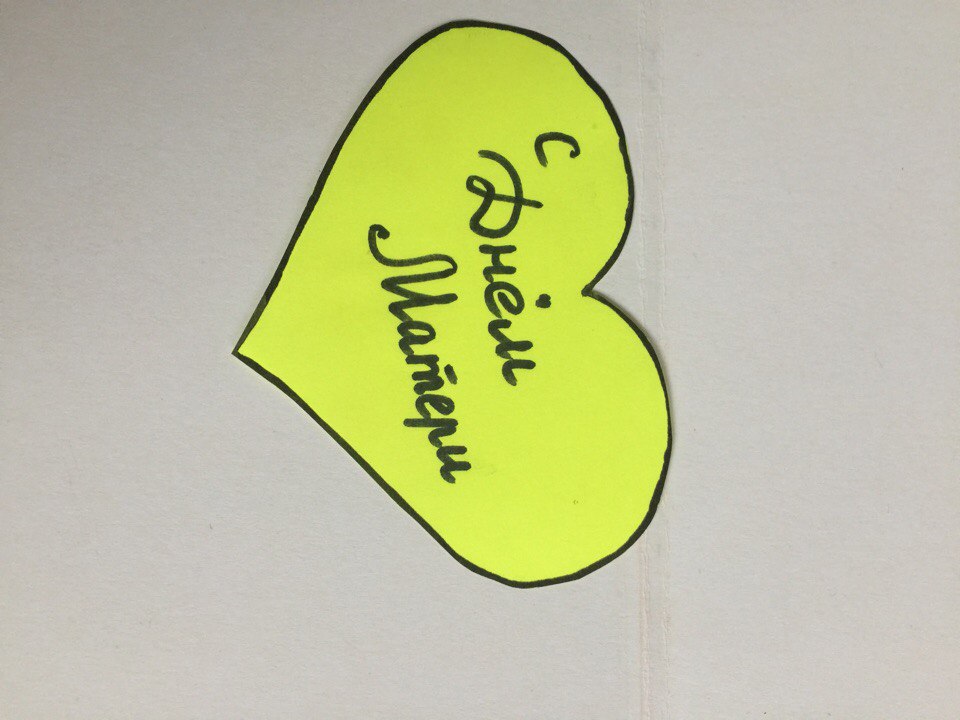 Приклеиваем пожелание в середину сердечка , вырезанного из картона.
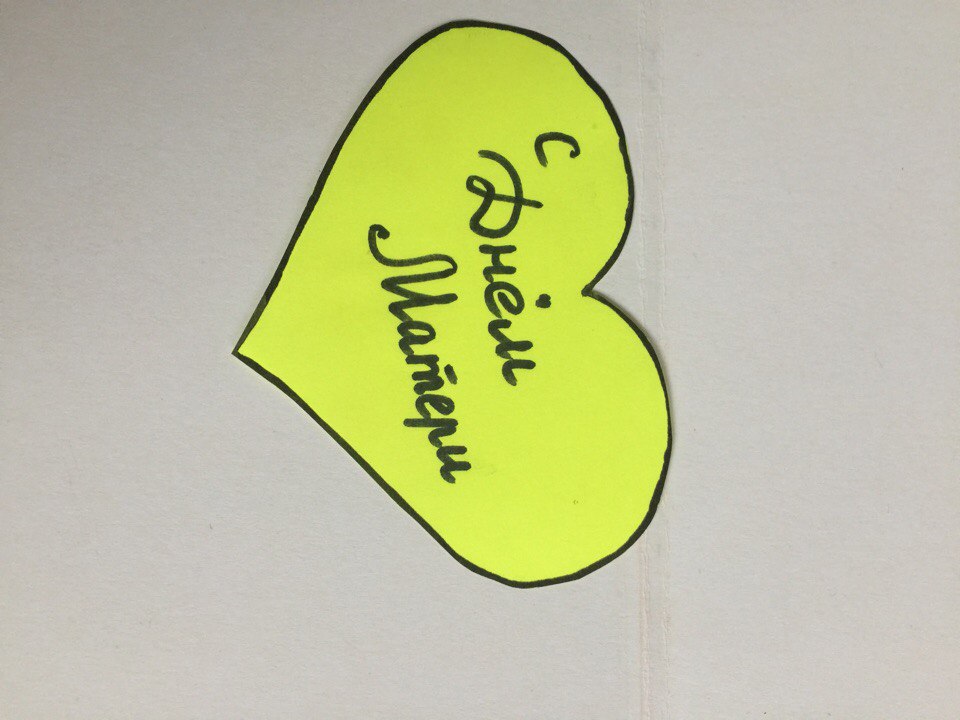 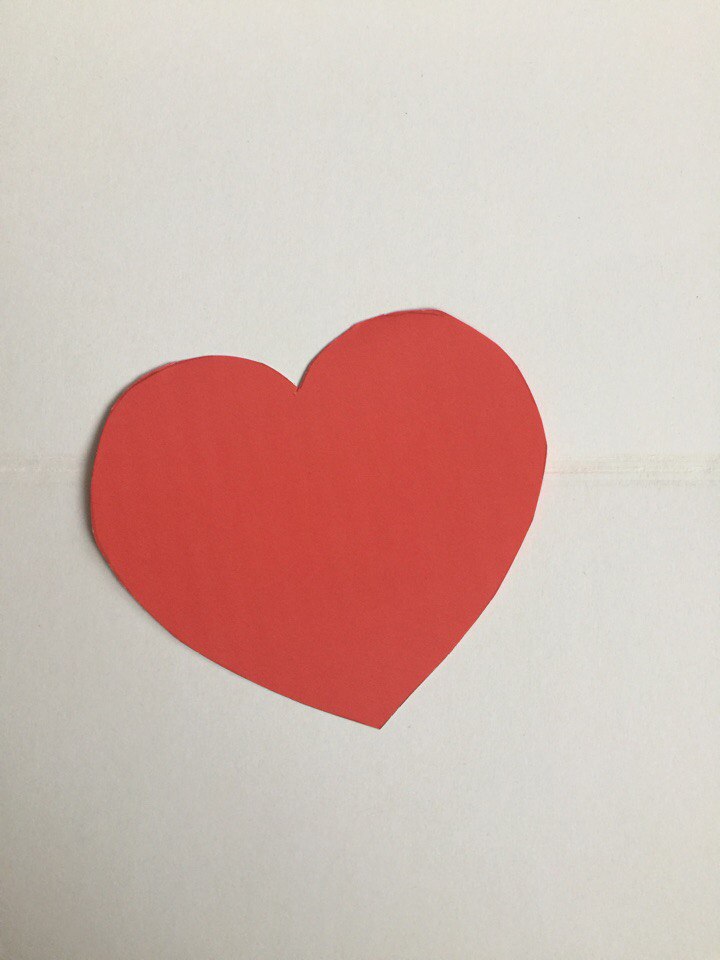 Далее нам понадобятся кружки из салфеток.
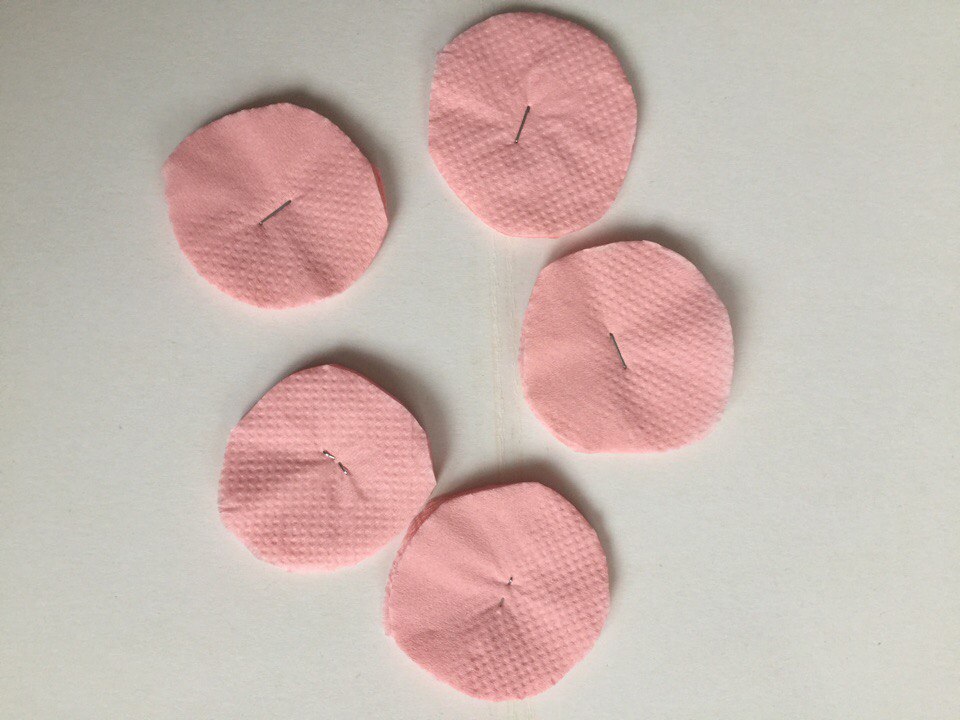 Из них мы делаем цветочки . Сжимая каждый слой к середине цветка.
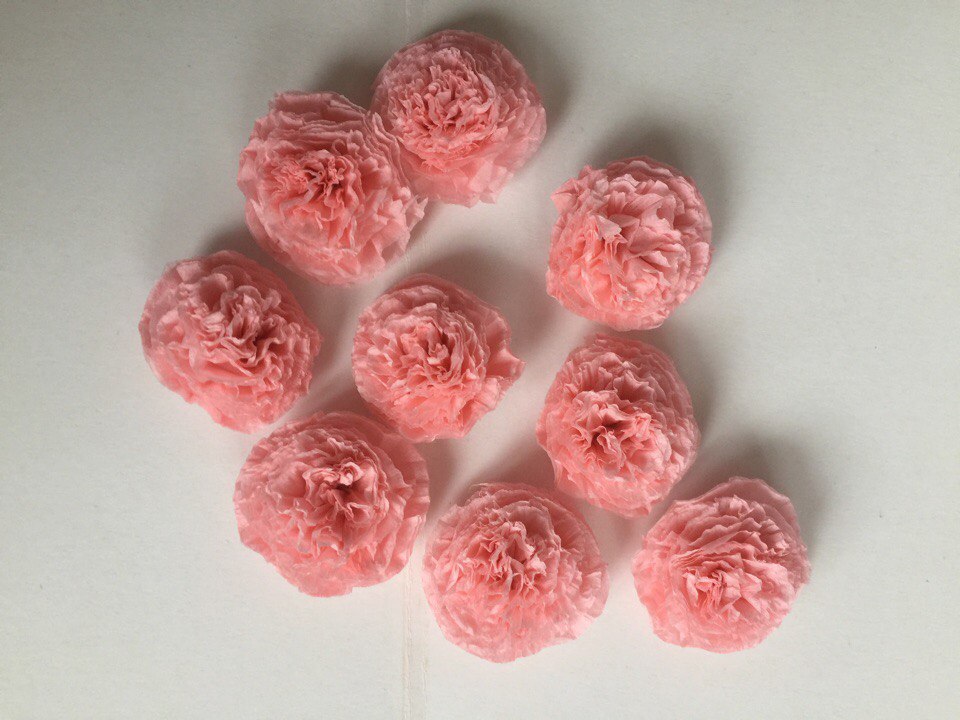 Обклеиваем наше сердце вокруг цветами.
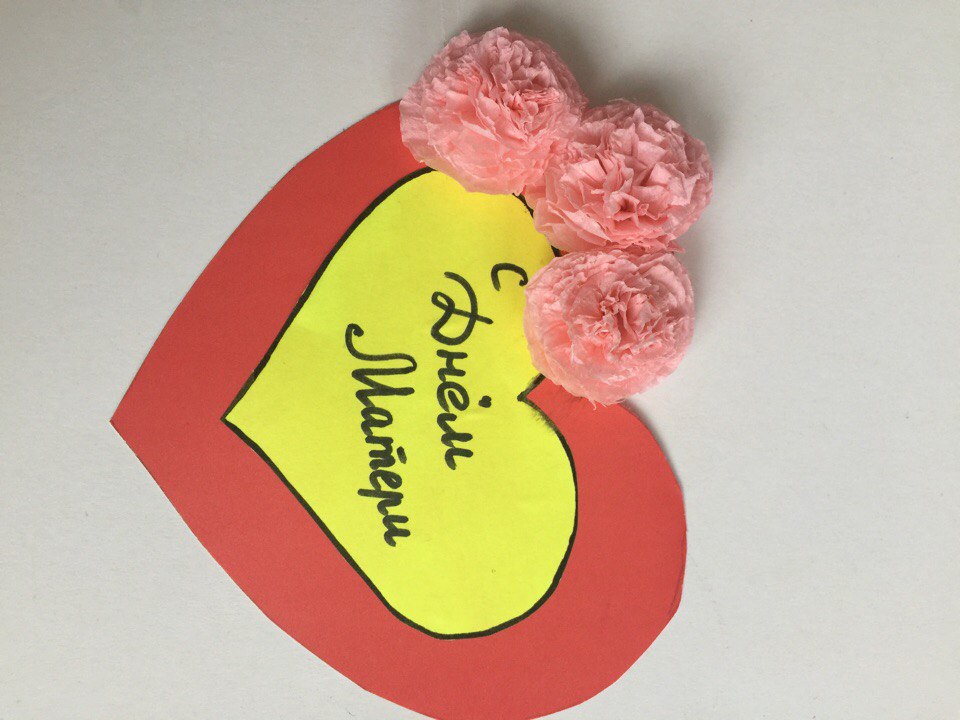 Наша открытка готова.
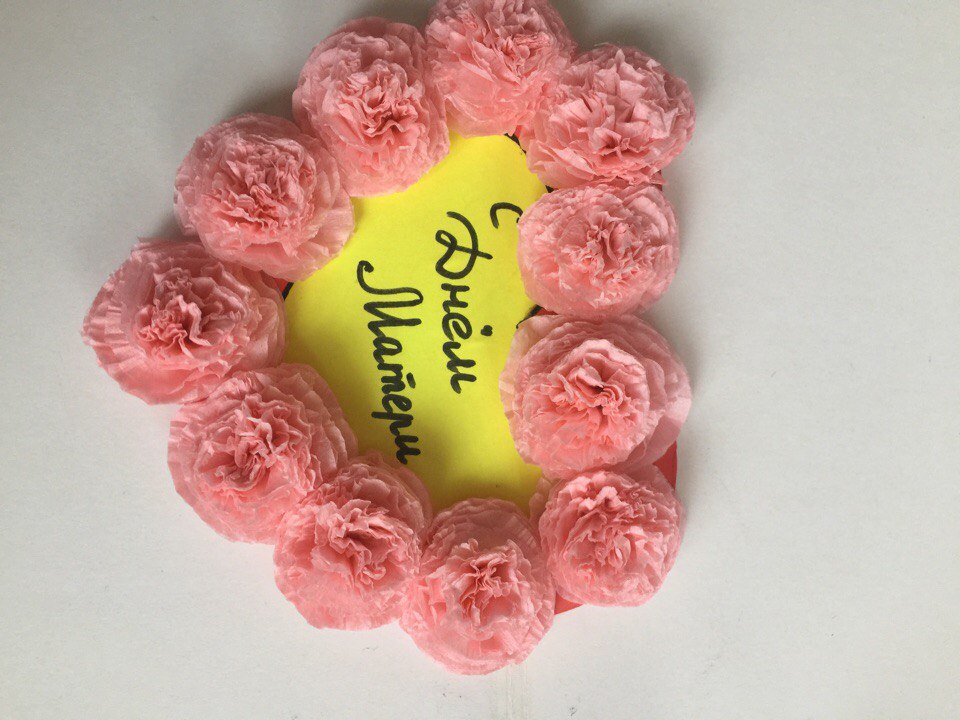